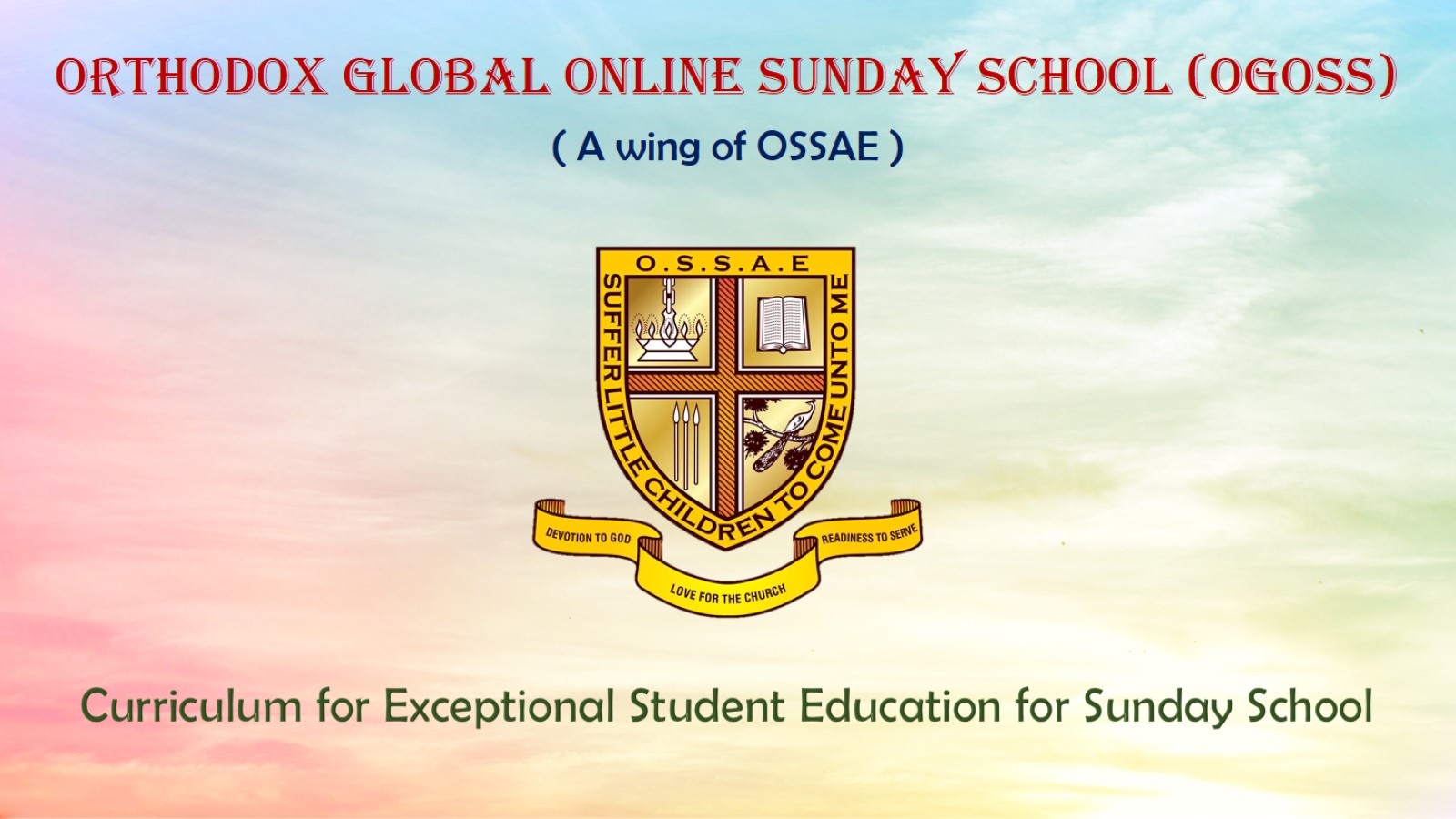 Orthodox Global Online Sunday School (OGOSS)
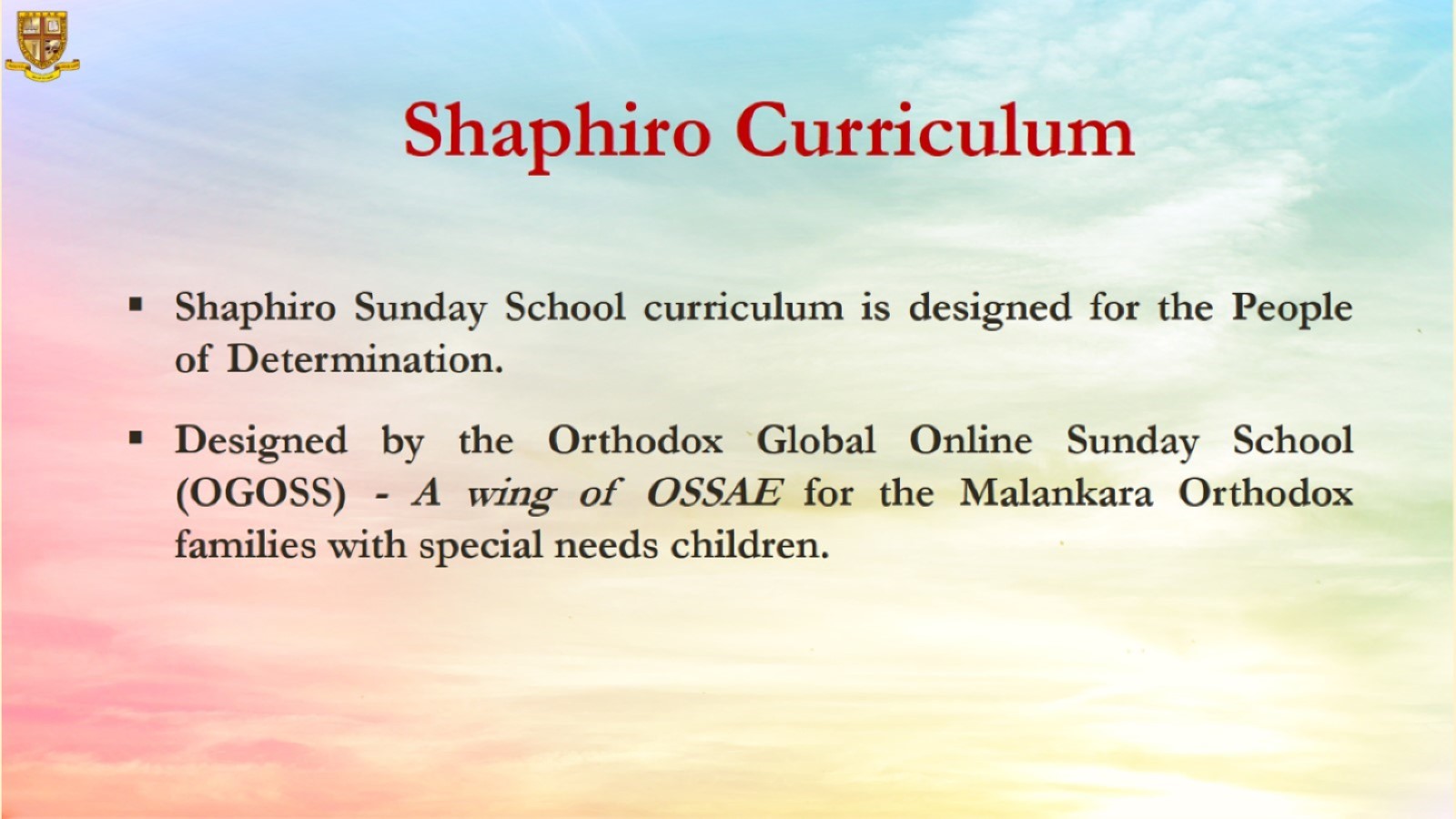 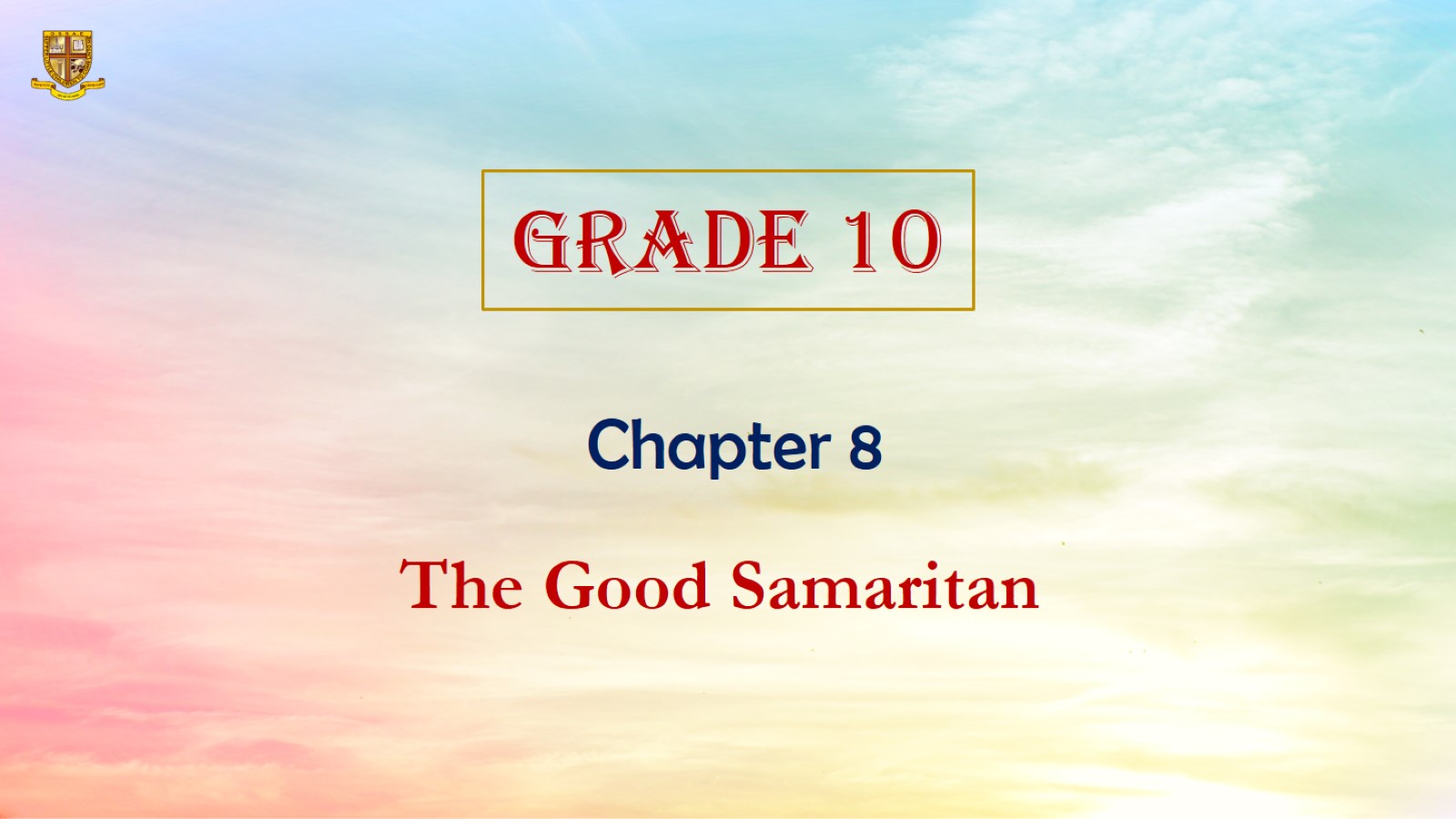 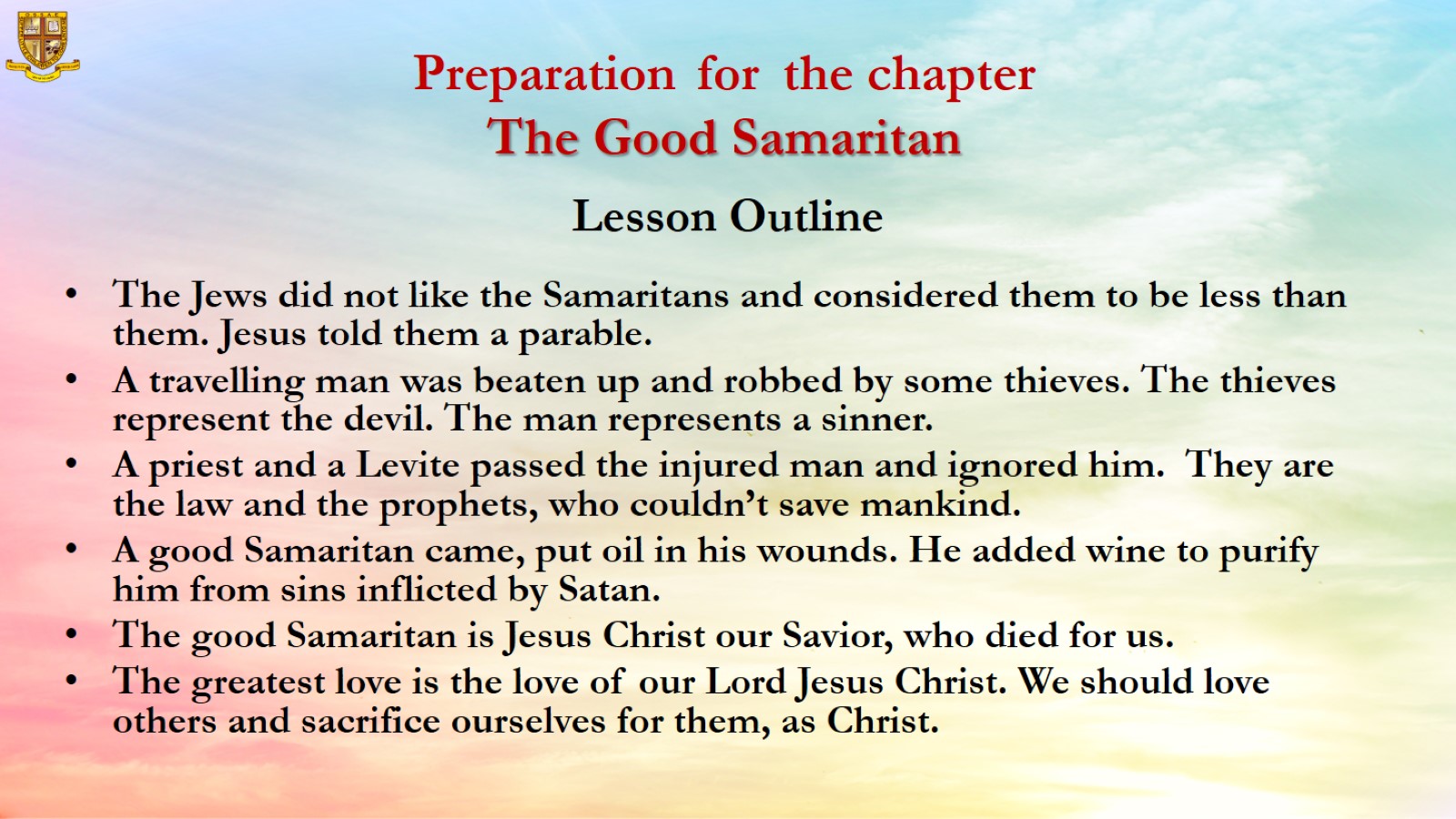 Preparation	for		the chapterThe Good Samaritan
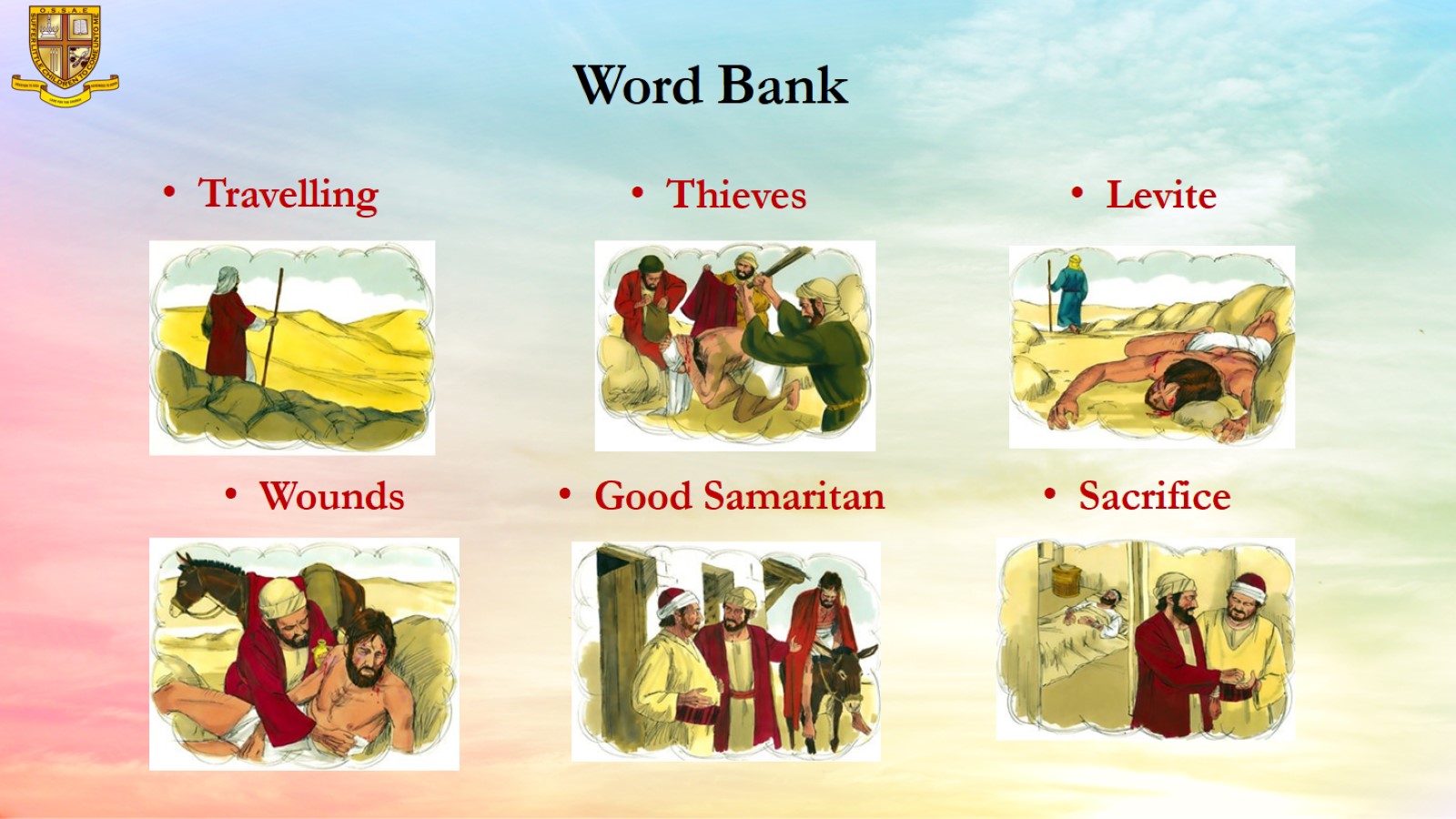 Word Bank
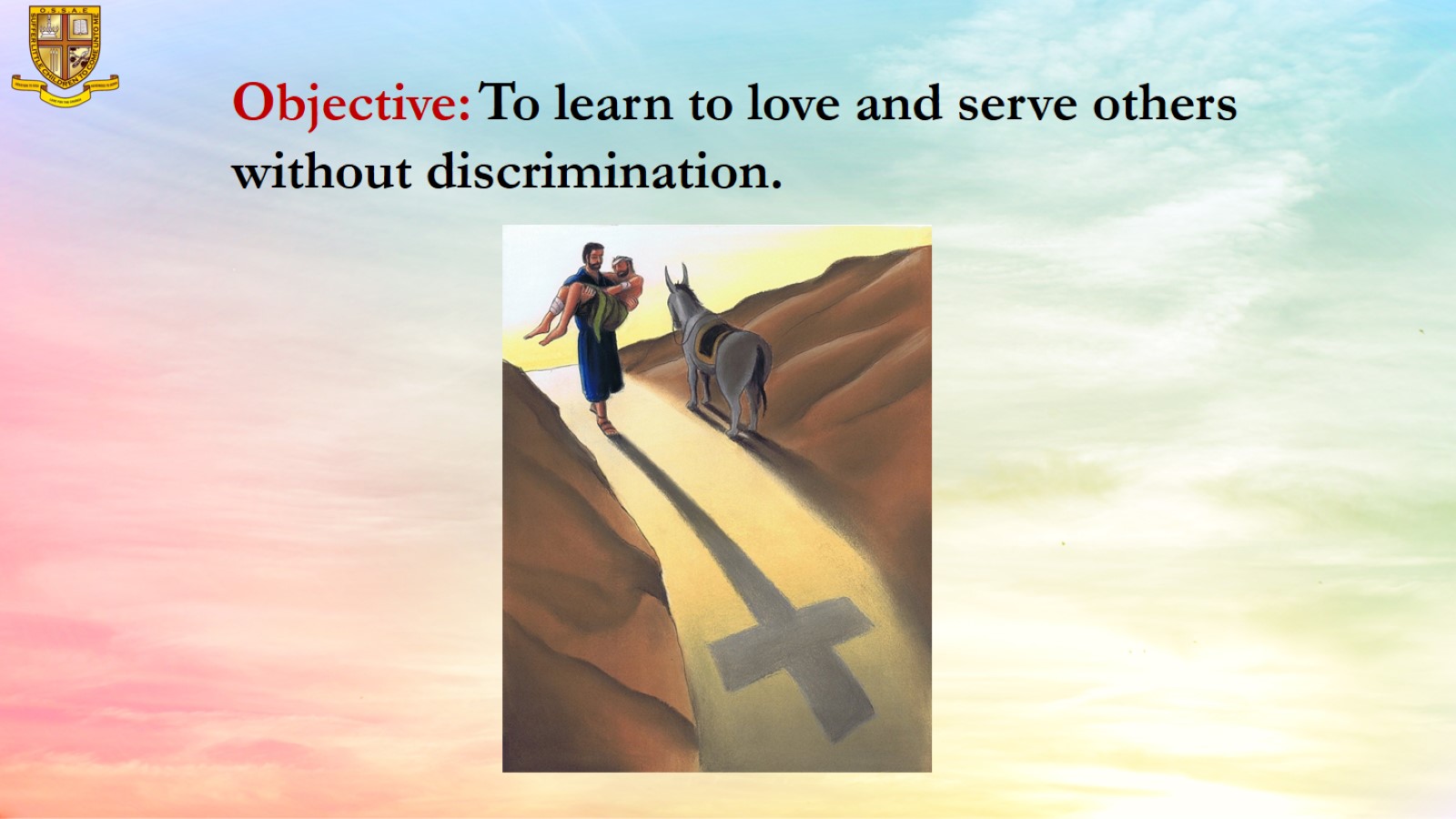 Objective:	To learn to love and serve others without discrimination.
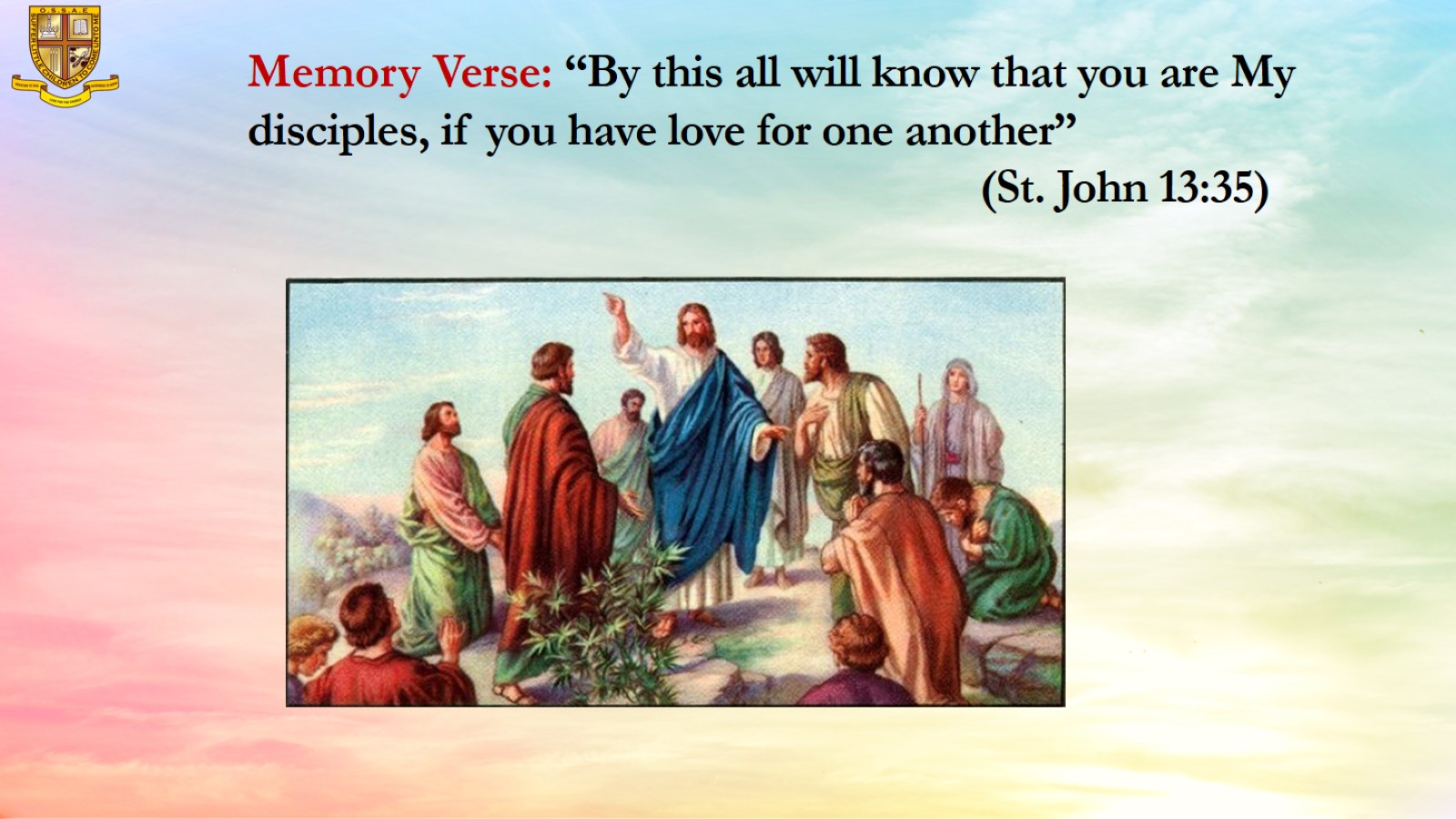 Memory Verse: “By this all will know that you are My disciples, if you have love for one another”          						       (St. John 13:35)
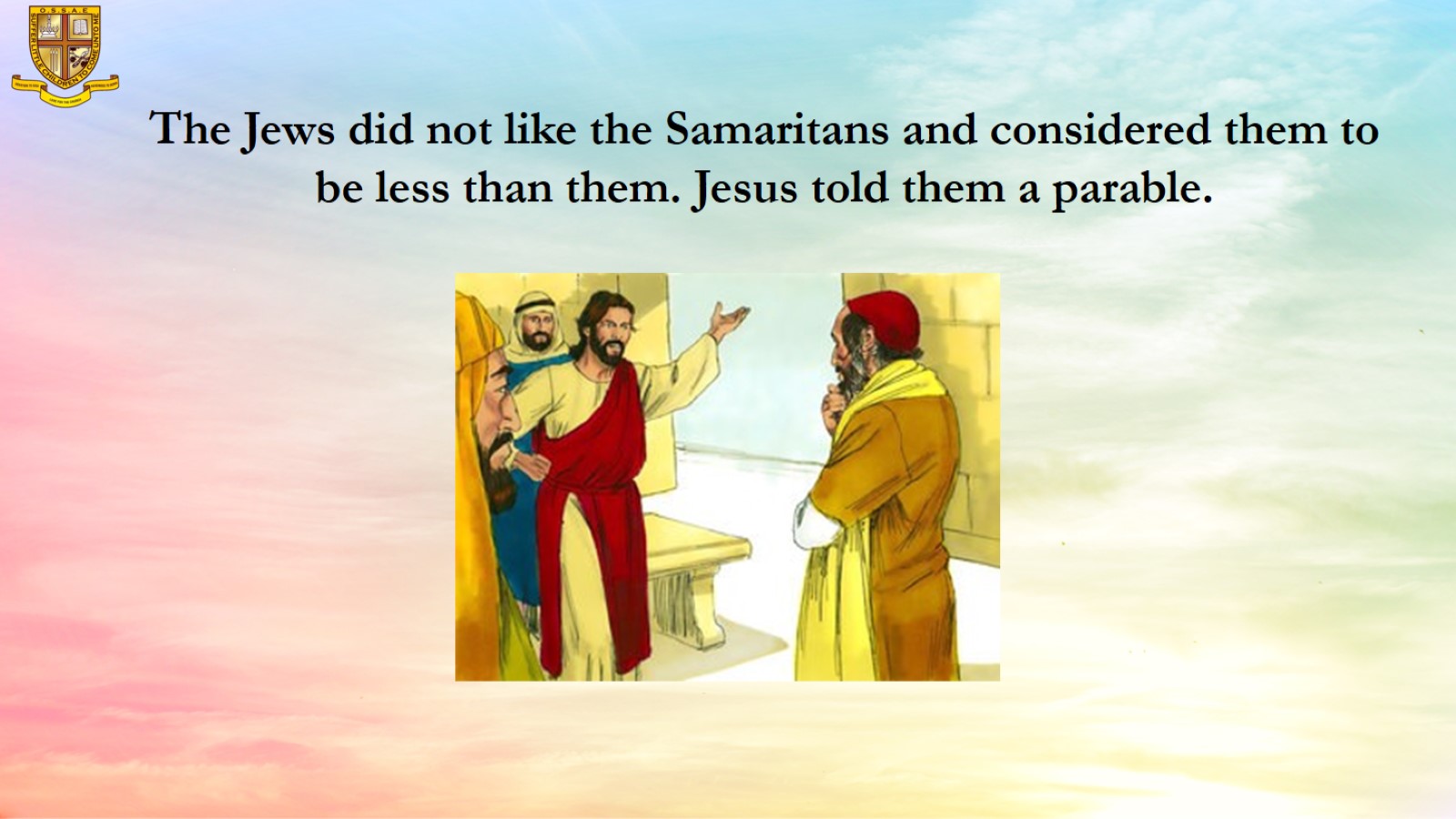 The Jews did not like the Samaritans and considered them to be less than them. Jesus told them a parable.
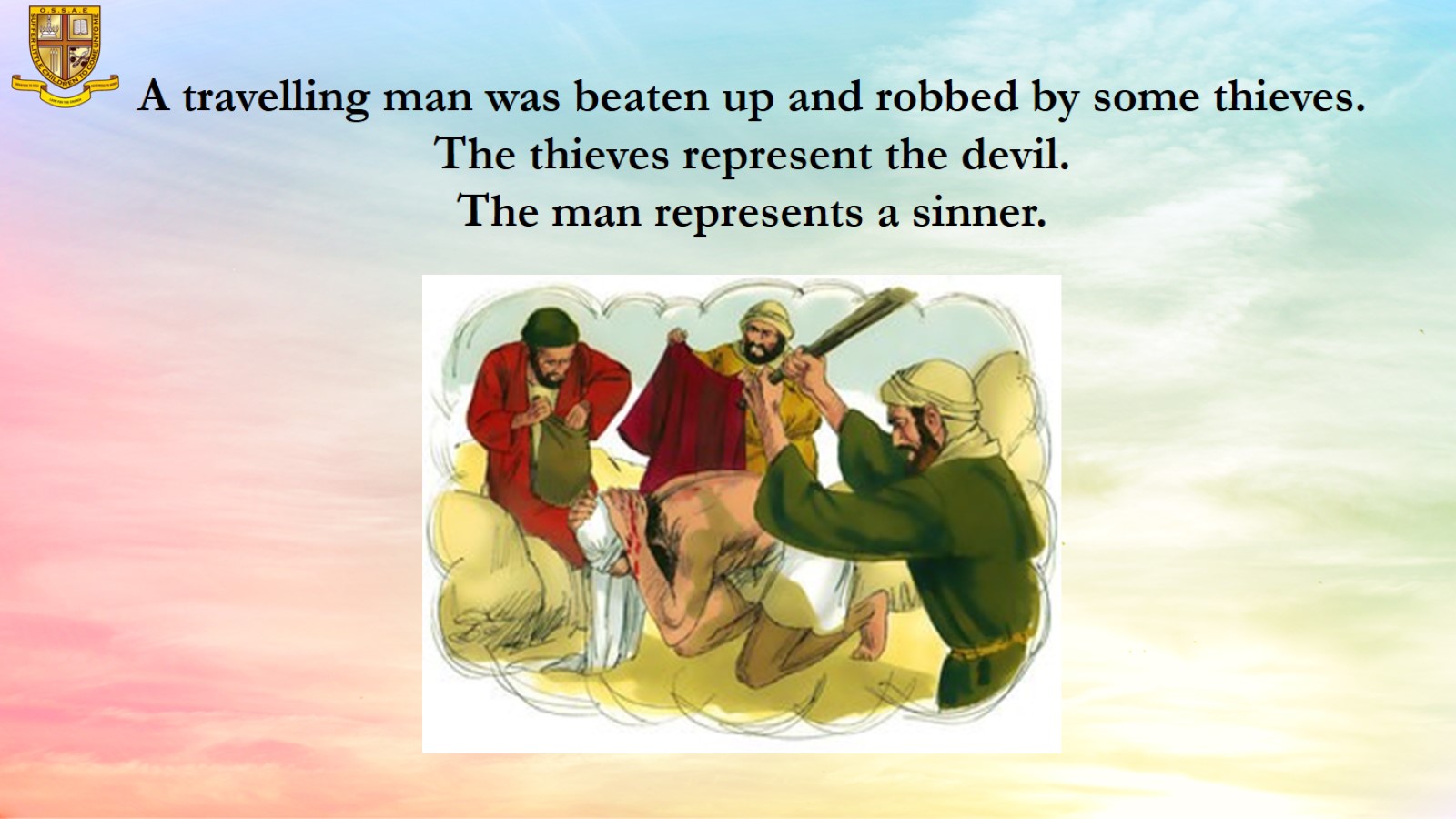 A travelling man was beaten up and robbed by some thieves. The thieves represent the devil. The man represents a sinner.
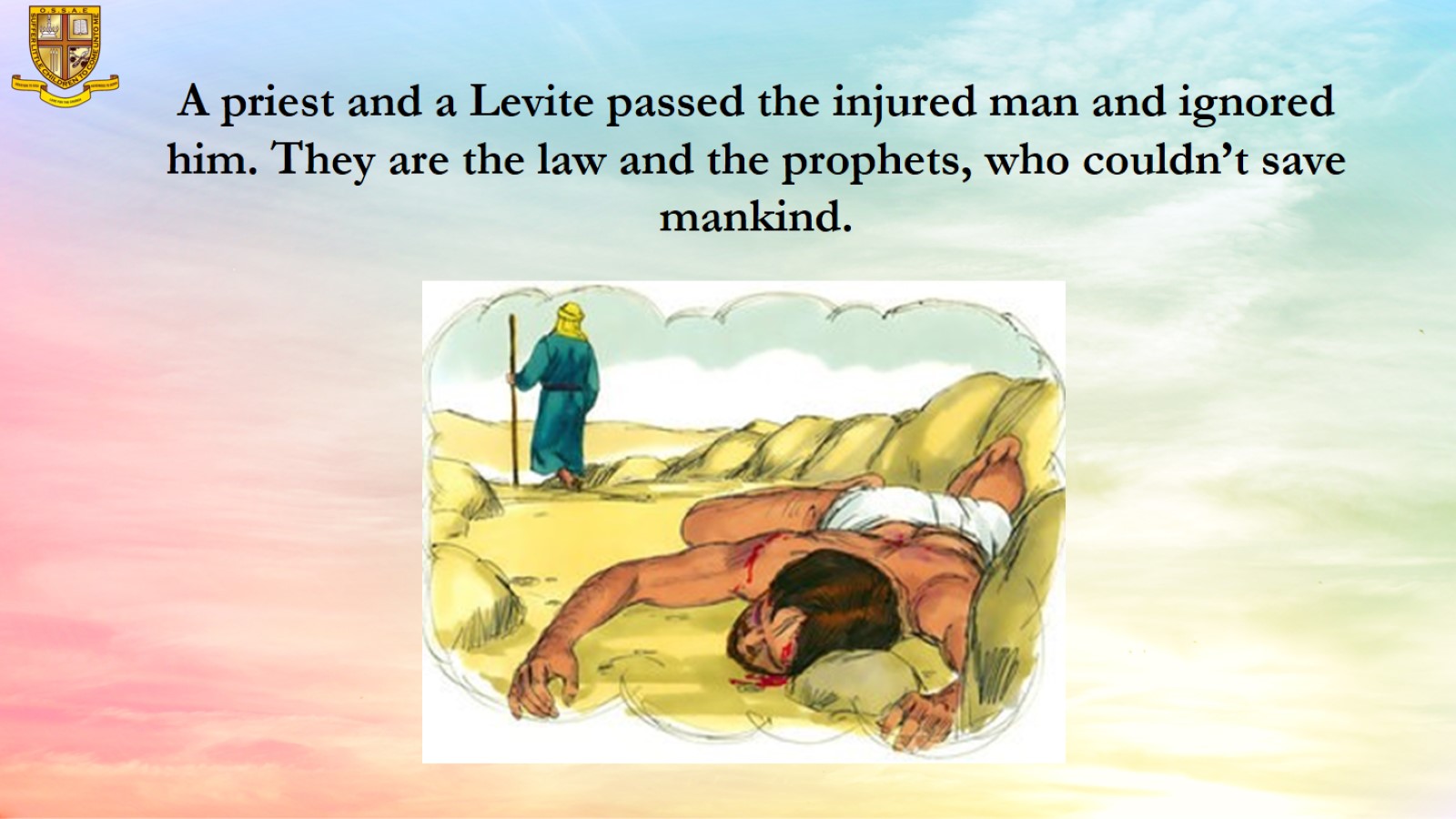 A priest and a Levite passed the injured man and ignored him. They are the law and the prophets, who couldn’t save mankind.
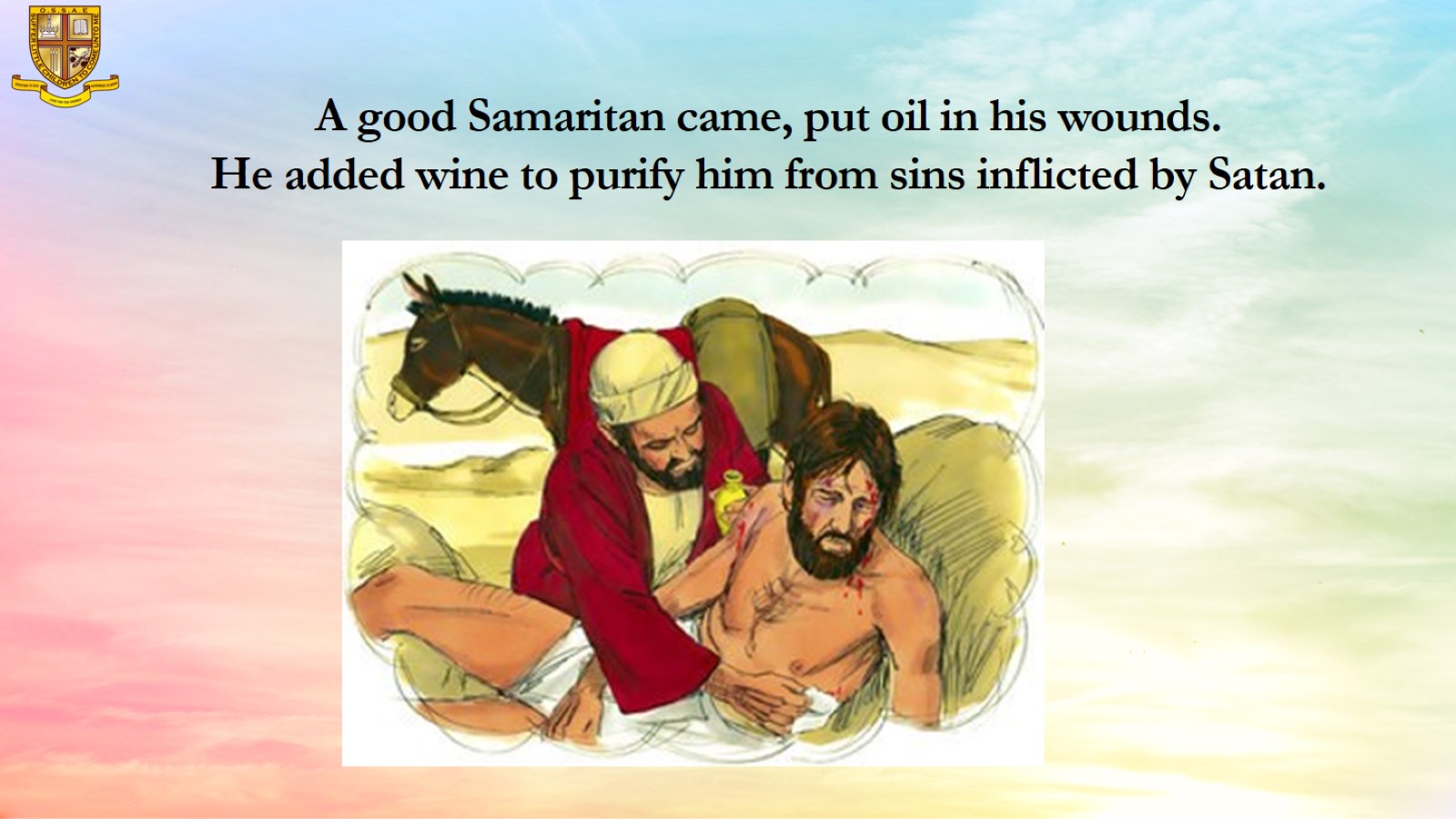 A good Samaritan came, put oil in his wounds. He added wine to purify him from sins inflicted by Satan.
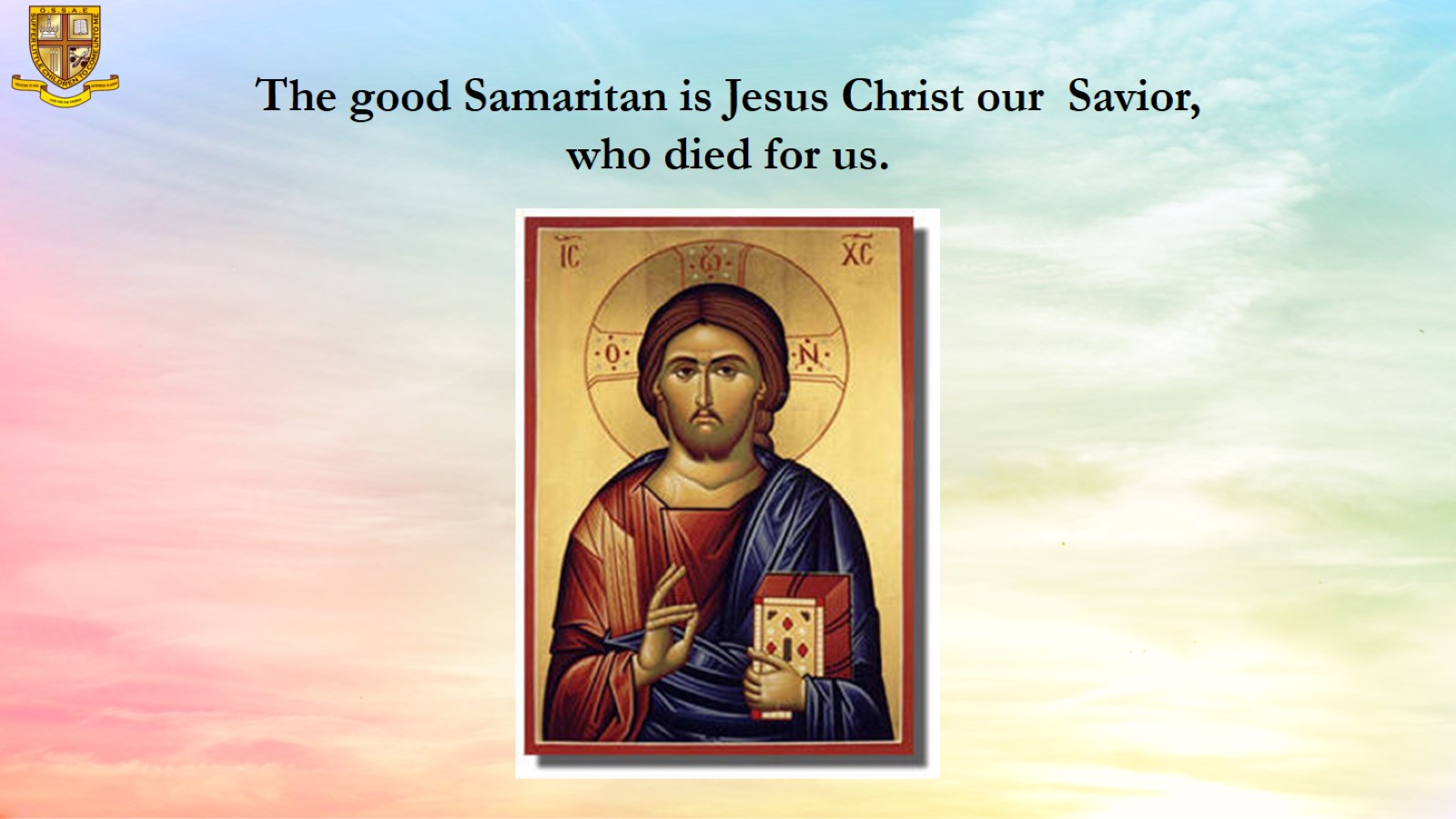 The good Samaritan is Jesus Christ our  Savior, who died for us.
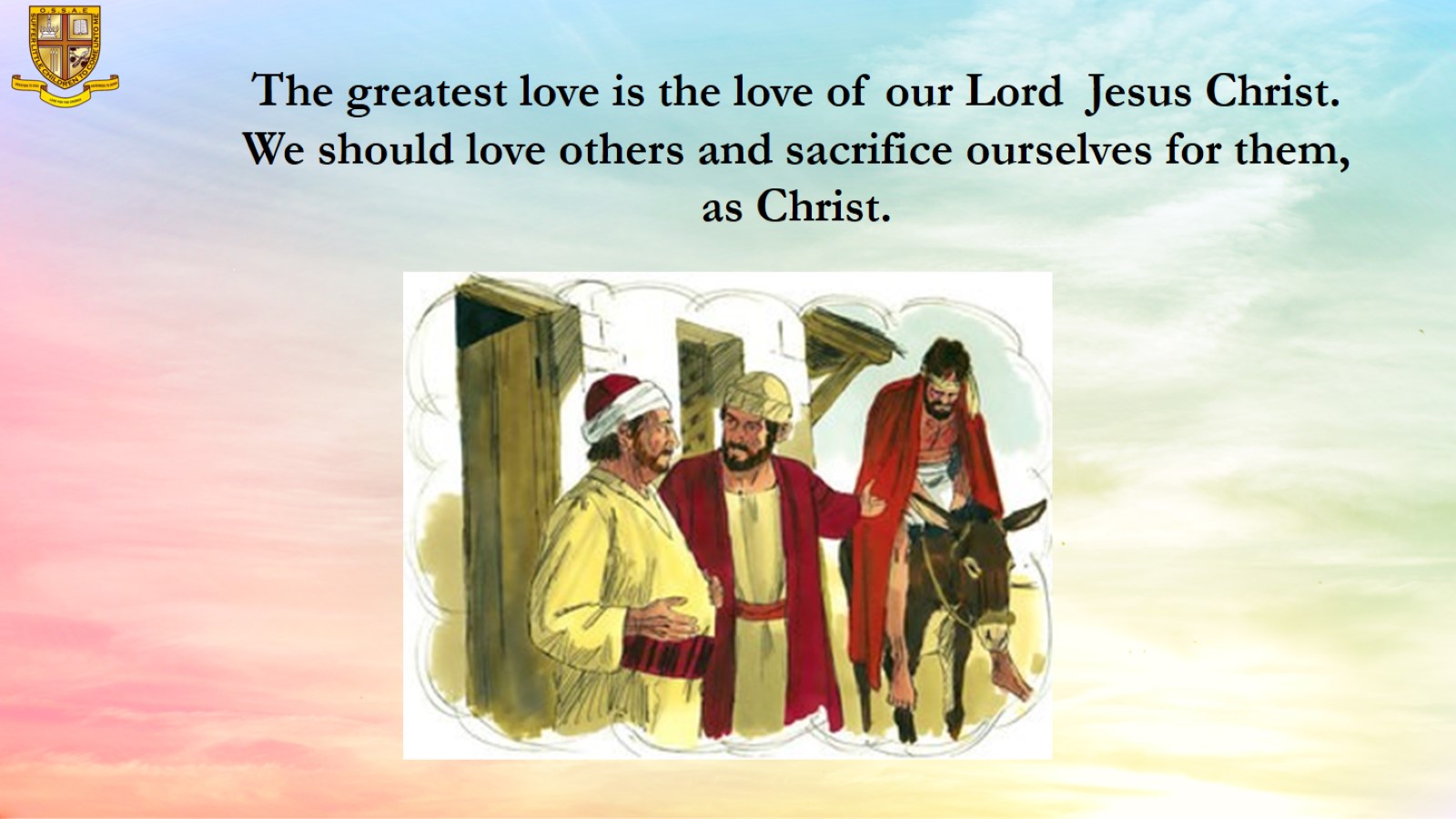 The greatest love is the love of our Lord  Jesus Christ. We should love others and sacrifice ourselves for them, as Christ.
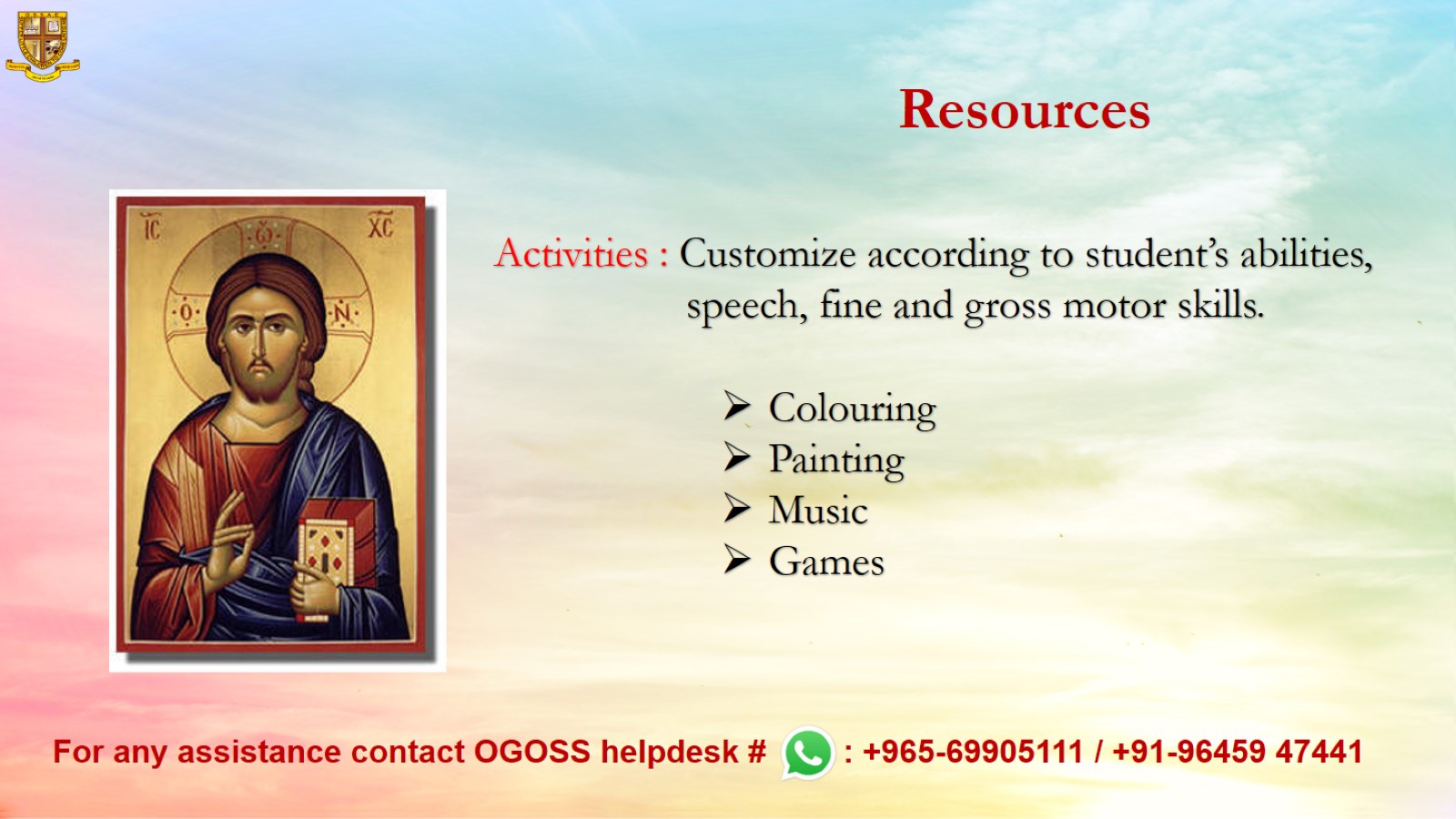 Resources